Deaf Culture
Review
What is ASL?
It is a Visual language capable of expressing any idea
It has been developed over time like all other languages.
It is rich in culture and traditions.
American Sign Language
Who uses ASL?
How is it passed down?
It is used by individuals with hearing loss, their families, and any one involved in the community. 
It is used in the United States and Canada.  
It is NOT universal…
 AMERICAN sign language!
It is passed down through the exposure at residential schools.
Why not through their parents?
Because 90 percent of deaf children are born to hearing parents.
You should introduce yourself with you first and last name.  
If you have a name sign indicate that after you give your name.  
You may be asked several different questions such as How do you know sign?  What school do you go to?  or even Do you have Deaf family members?   
These are not meant to be invasive but to get a feel for your interest in signing
Introductions
It is considered rude or impolite in the Deaf community to leave without saying good-bye to each person, which means farewells can take a long time!   
Often good-byes are never complete until plans are made for the next time friends will see each other again.  
Shaking hands and hugging is common as well.
Farewells
Greetings - Formal vs. Informal
Formal

Hello.  How are you?

Use with someone you have never met before or someone in authority.
INFORMAL

Hey, What’s Up?

Use with friends or family members in casual settings.
Name Signs
A sign created by a deaf person to ‘replace’ fingerspelling someone’s name 

Can two people with the same name have the Same name sign just because they have the same name? 
Example:  Michael Jones  and Michael Thomas? 
NO!
Name Signs
True or False – Names signs can changed once or so in a person’s lifetime for some reason. 
True or False – Name signs can be invented by a non-native signer. 
Name signs are considered a gift. 
Non-native signers sometimes invent their own name sign and end up signing something foolish instead. 
True or False – All Deaf people have name signs. 
Remember, those with short 2, 3, 4 letter names may chose to not have a name sign.
______
______
______
Eye Contact
Not maintaining eye contact during a conversation is considered rude in Deaf culture. 
Your eyes are your ears in ASL. 
If you must look away sign
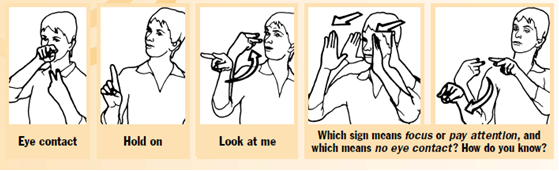 Hold On
Gaining Attention of the Deaf
DO’s
Gentle Tap
Simple handwave
Flash lights – when they are alone
Stomping
DON’Ts
Throw something at them
Wave in the air like a wild animal
Labelsin the Deaf Culture
Deaf & Dumb
Deaf 
Mutes
Hearing Impaired – has negative connotation of “impaired” or “broken.”  
Within the Deaf community they prefer to be called Deaf and some prefer Hard-of-Hearing.
What is a CODA?
Child of a Deaf adult
They are an important part of the deaf community and culture.  
Often, a coda’s first language is ASL.
Coda’s often serve as interpreters for their parents, thus becoming the communication link between their parents and the hearing world.
DO YOU RECOGNIZE THESE SYMBOLS?
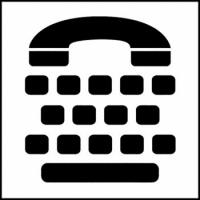 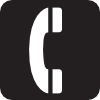 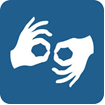 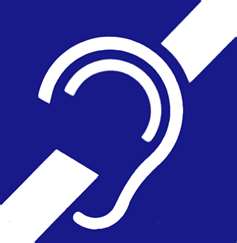 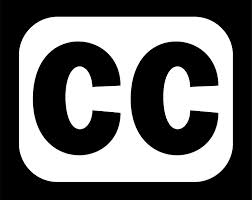 Deaf Blunt
One difference between the Deaf and Hearing culture is how a deaf person will be blunt in what he/she says than a Hearing person. 
This may be viewed as “tactless” to a Hearing person.
Deaf people do not see being blunt as being rude. They are simply seeking to understand and trying to gain more information.
Deaf – Hearing Etiquette
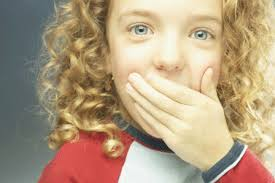 Do not place anything in or in front of your 
    mouth when speaking.’

Avoid standing in front of a light source, 
    such as a window or bright light. 
    The glare and shadows created on the 
    face make it almost impossible for the deaf       
    person to see.
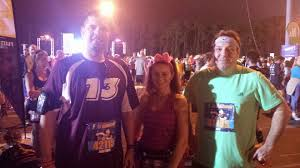 Be courteous. 
If the telephone rings or someone knocks at the door, excuse yourself and tell the deaf person that you are  answering the phone or responding to the knock. 
Use gestures if needed.  
If communication begins to break 
down use pencil and paper, but only 
use it as a last resort.
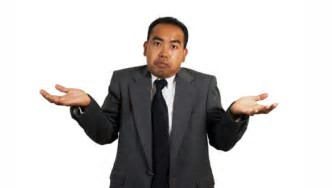 DO:
see if there is a path around them;
if not, walk quickly and unobtrusively between them, signing “excuse me,” whether or not the two having the conversation see it
Or you could touch the back of one of the Deaf individuals so they can step forward and allow you to go through behind them.
DO NOT:
duck or crawl around
Wait for them to stop their conversation for you to walk thru.
Interrupting a conversation, What do you do?
Never say to a Deaf person:
Oh, I’m sorry… 
Can you drive?
But you have hearing aids…
Are you going to get a Cochlear Implant?
WHY?  These are insulting or highly personal questions.
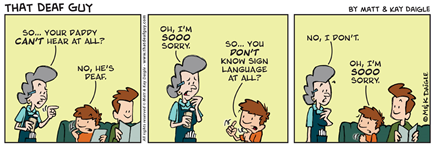 Don’t talk to the interpreter, talk to the deaf person. "Tell her/ask him" is really annoying for the interpreter and the Deaf client. And talk DIRECTLY to them.
Don't look at the interpreter, look at the Deaf person.
Don't ask an interpreter to not sign something. They're going to anyway, and it's only going to make you look stupid.
Rules for working with an Interpreter:
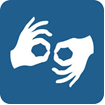 Sports changed because of the Deaf
Football
The football huddle was invented in 1892 by a Deaf student at Gallaudet University named Paul Hubbard.
Why?  Concerned about opposing players being able to see his team’s signs and planned plays, Paul urged his teammates to huddle up.
Baseball
William “Dummy” Hoy was the first deaf major league baseball player.  
He struggled to understand calls made by the umpires and is credited by some sources with causing the establishment of hand signals for safe and out calls.
How are the Deaf and Hearing cultures different?
There is no such thing as one-word answer or reply in American Sign Language.  
When answering someone’s question, take the question and make it into a full statement. 

How should you answer the following questions:
1.  Where do you go to school? 
2.  What is your favorite class?
3.  What is your ASL teacher’s name?
Deaf    vs    deaf
Proud to be Deaf

Uses ASL

Doesn’t feel like they need to be “fixed”,  they are not “broken”. 
Culturally proud
Want to be “fixed” or “cured”.   
Use speech and lipreading – often don’t know any sign
Would rather be called hard-of-hearing 

Often see it as Handicap
Deaf Education
What are some educational options for Deaf children?
Oral education  - focus on speech and lipreading

Mainstream – placed in regular education classes with same-age students, using assistive devices or an interpreter can be assigned if needed.  

Residential schools– in a school specifically catered to the Deaf.  Students can live on campus.  Focus is on what works best for the student, often using both speech and signing simultaneously.   Only one per state.